Animate CC繪圖工具
吳智鴻 教授
國立臺中教育大學 數位內容科技學系 
email:chwu@mail.ntcu.edu.tw
Website: Chwu.weebly.com
繪製撞球步驟
設定格線
用橢圓形工具
用線條工具
用油漆桶工具
轉換為元件
元件庫
複製另外八個元件
分不同圖層來放元件
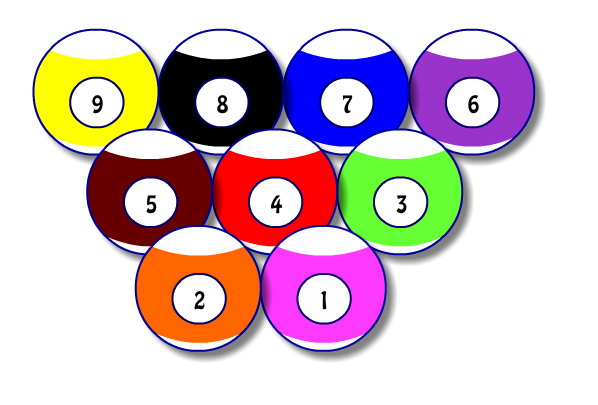 設定格線
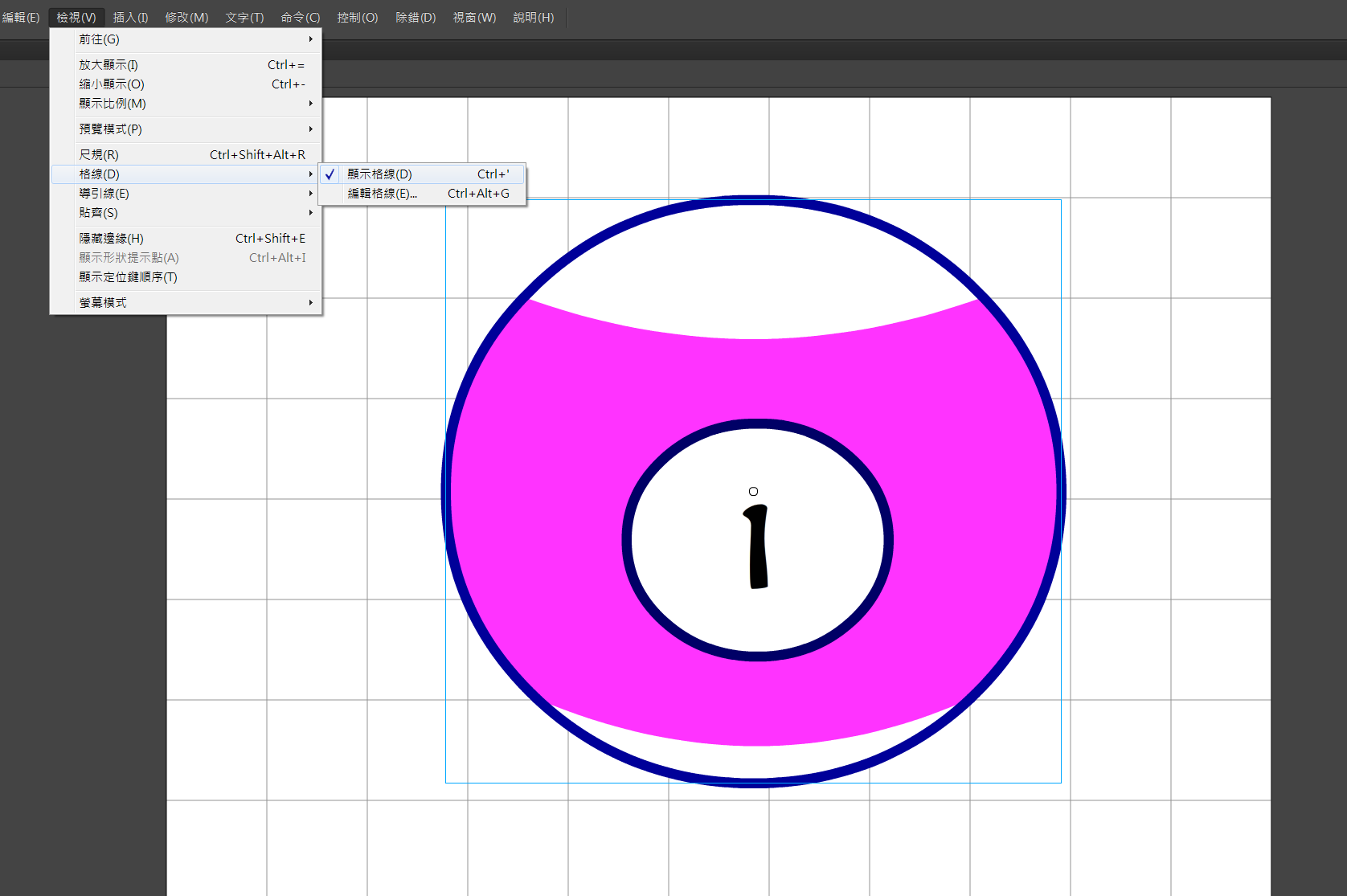 顯示格線
編輯格線
50 x 50
繪製如圖
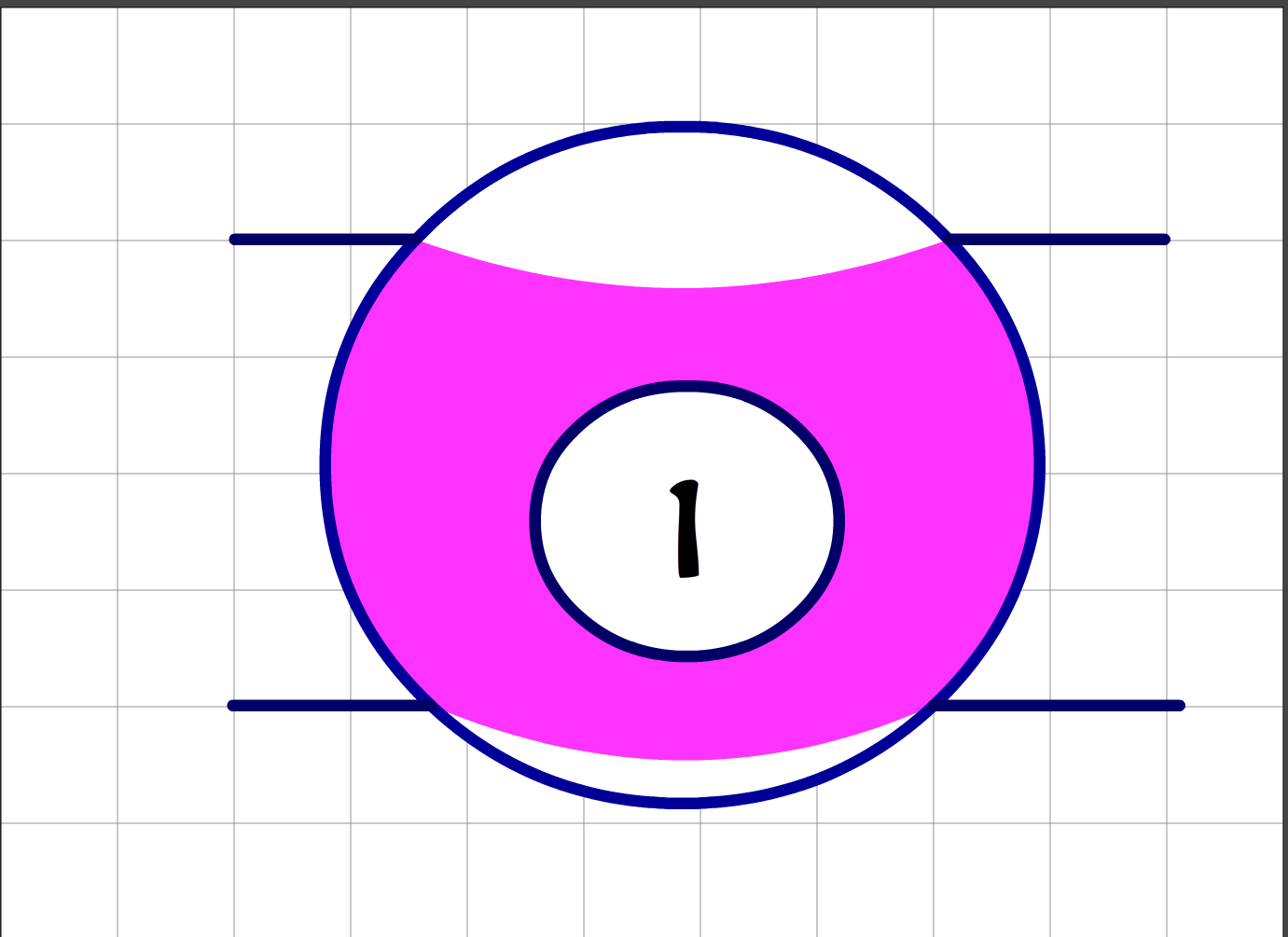 設定格線 50, 50
筆畫寬度 5
油漆桶工具
轉換為元件
刪除部必要的線條
轉換為元件
影片片段
ball1
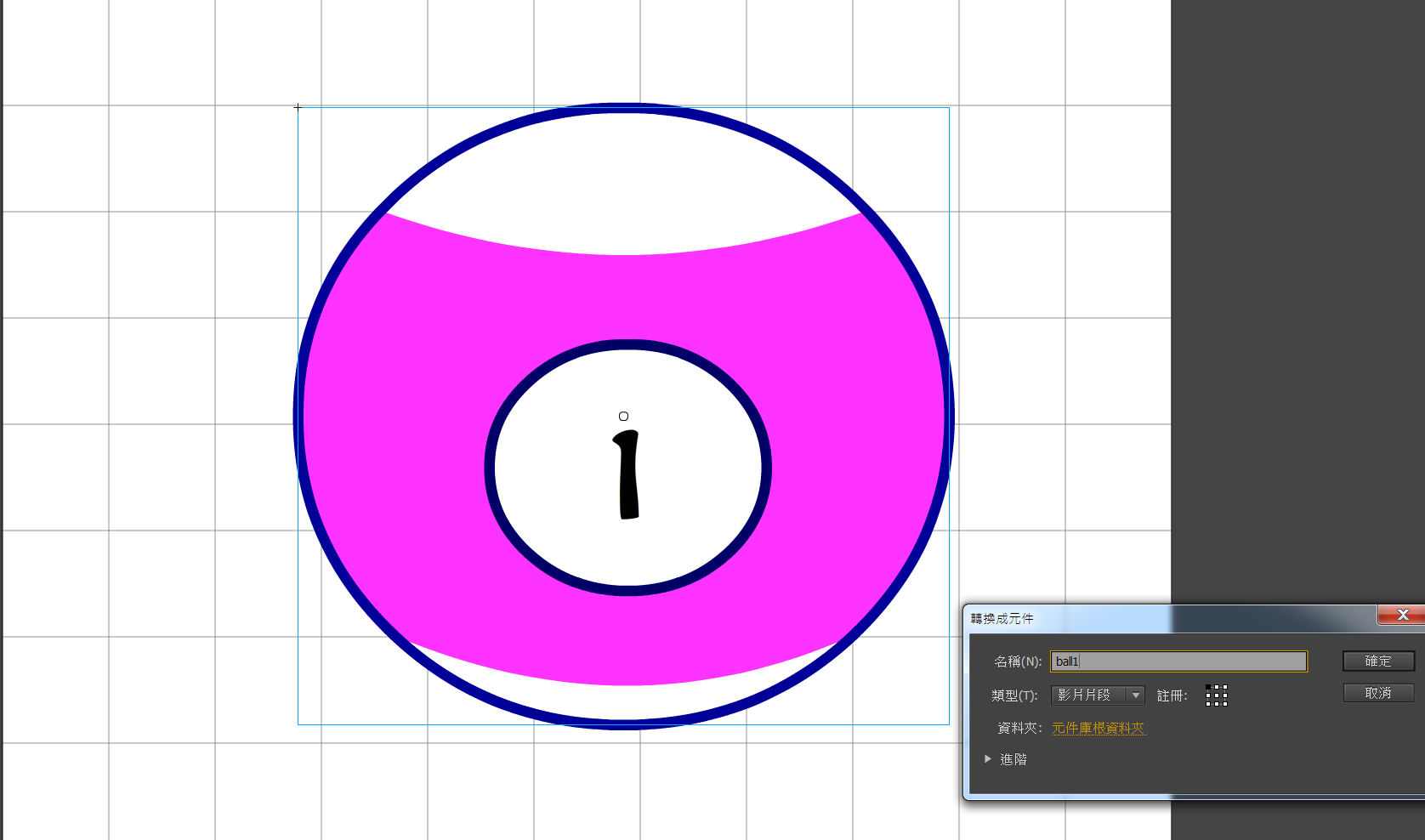 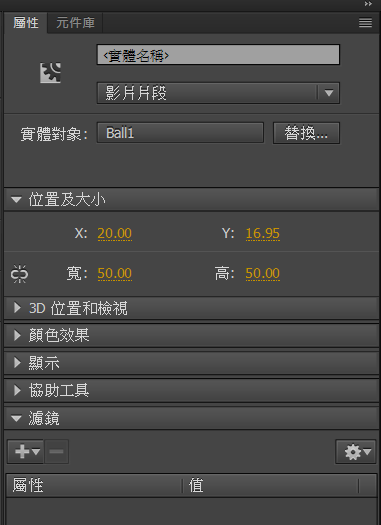 把ball1 拖入場景
屬性視窗
設定寬高５０ｘ５０
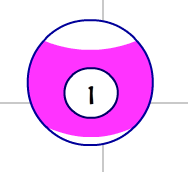 濾鏡使用可增加質感與變化
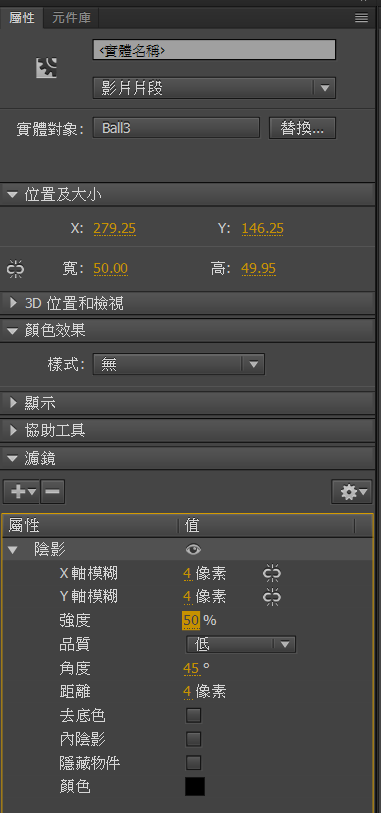 注意：只有元件、文字才能套用濾鏡
濾鏡設定
設定陰影
強度５０％
角度４５度
編排成這樣
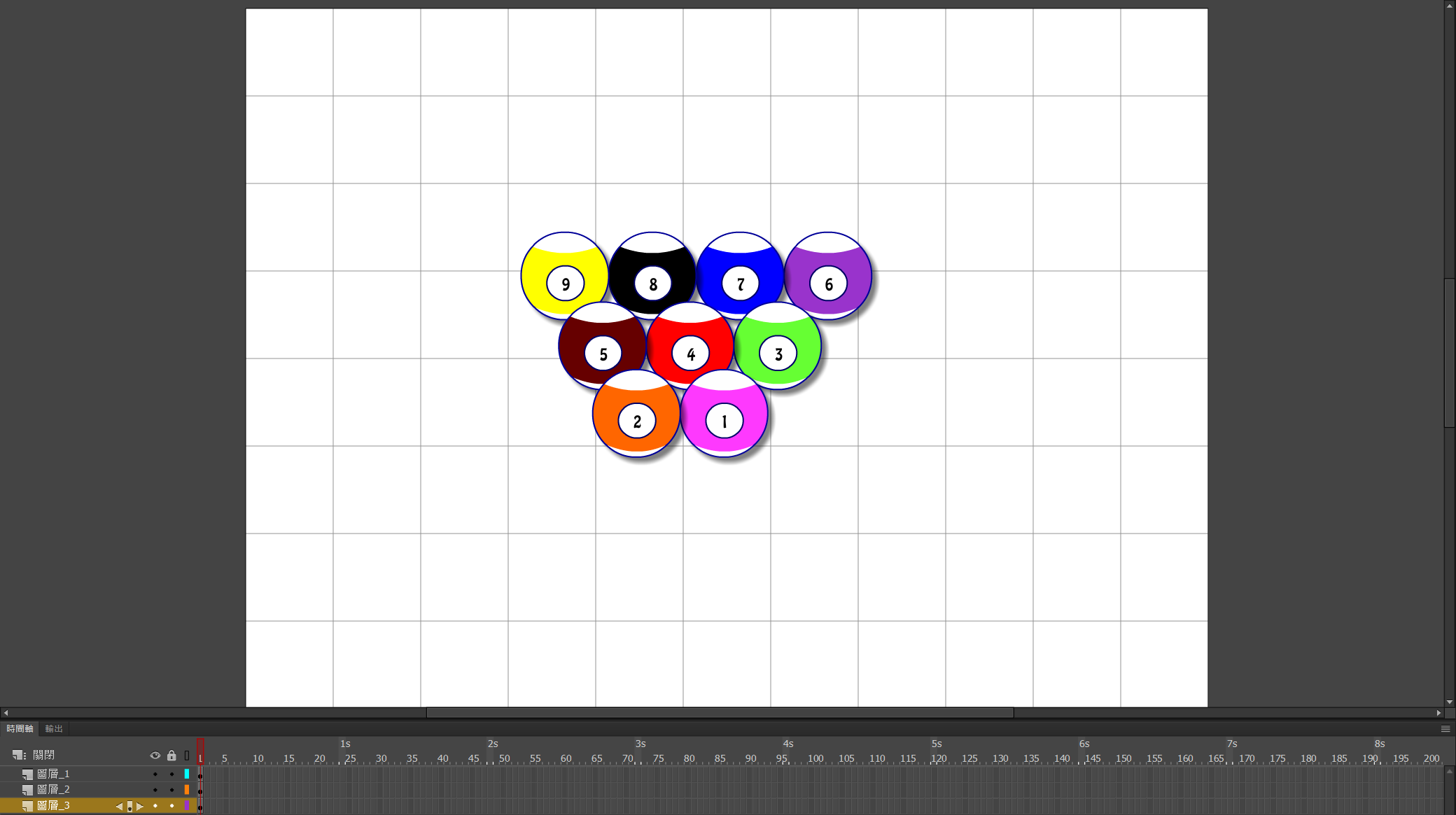 最後成果
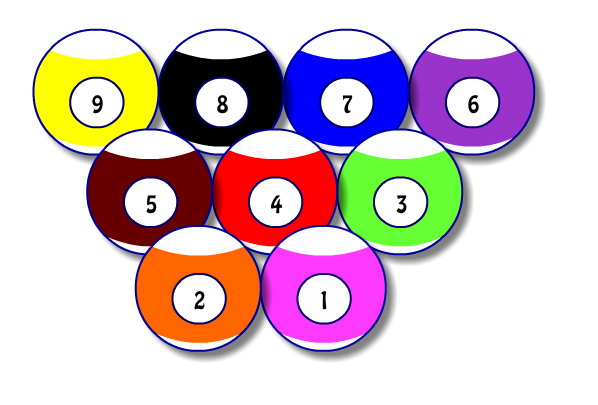 容易搞混的不同狀態　（重要）
元件
形狀
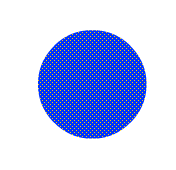 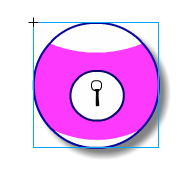 有水藍色外框



文字
　四個角有黑點
有點狀
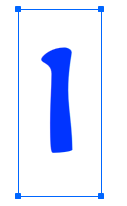 飲料繪製與影片片段
課堂練習
繪製如圖的內容
製作喝完的動畫
外框斜角設定
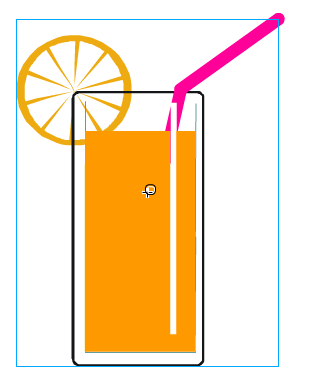 製作飲料慢慢喝完的動畫
提示
製作成影片片段元件
打散元件
打散飲料成「形狀」的狀態
製作形狀補間動畫
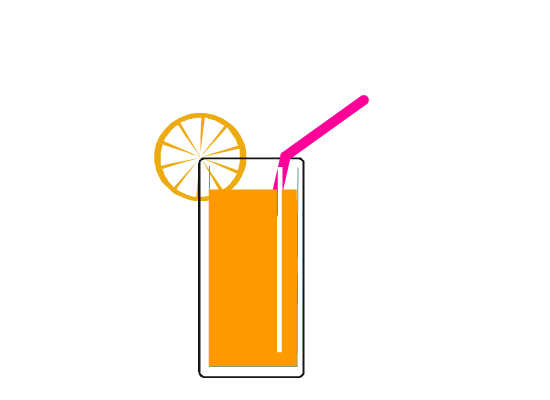 形狀補間動畫的中心點設定很重要
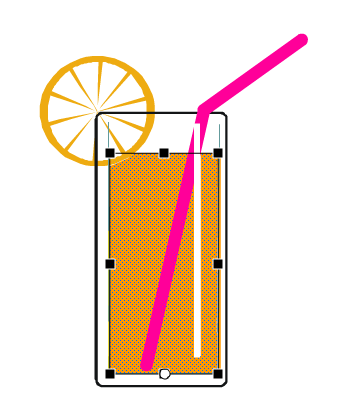 變形點設定在這邊
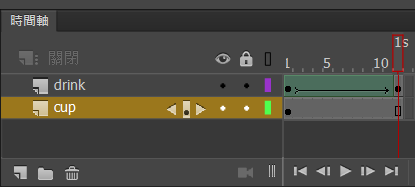 關鍵影格的設定飲料要獨立出來做影片片段(drink)
起始的關鍵影格                                                                        設定結束的關鍵影格如下
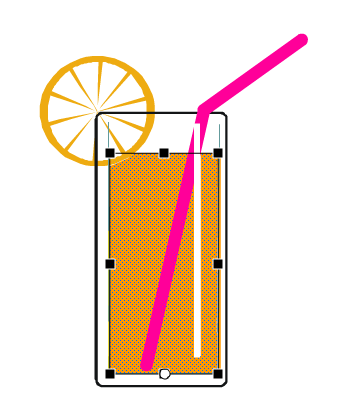 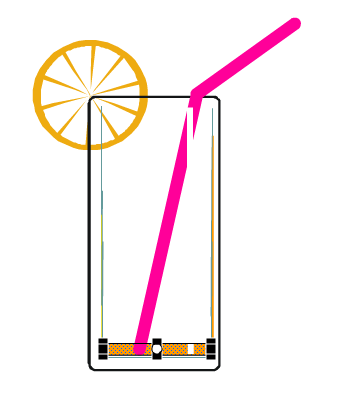 加入程式控制（讓他喝完就停止）
視窗->程式碼片段
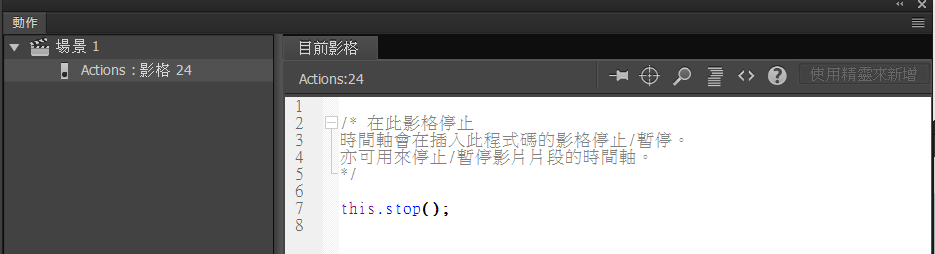 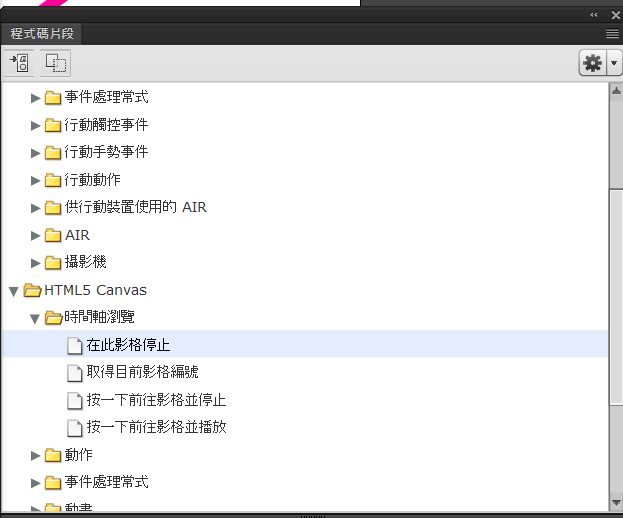 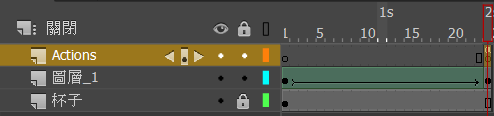 發佈設定(沒有作用)
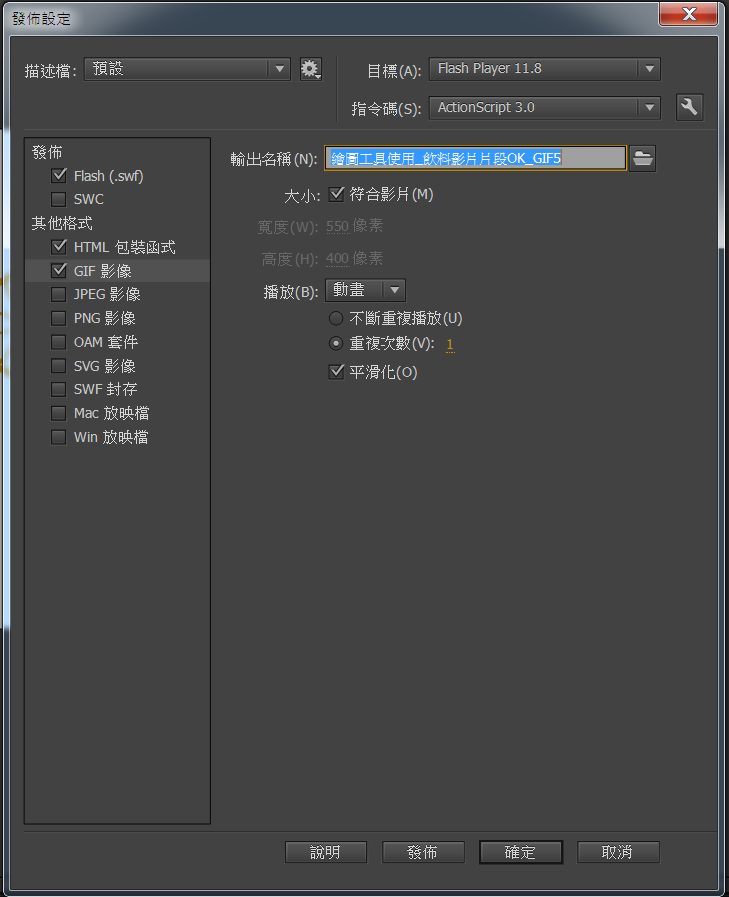 勾選GIF
播放選 動畫
（選靜態只會出現最後一張喝完畫面）
重複次數：1
   按下發佈即可
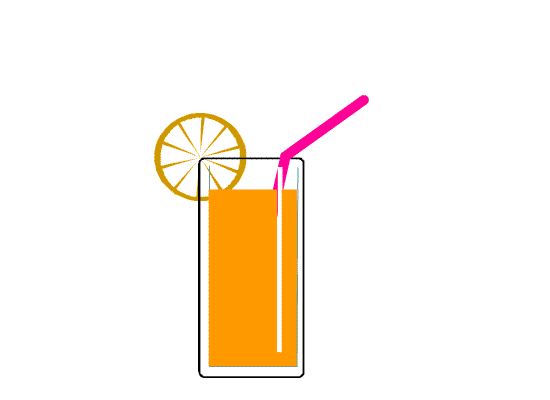 這個才有作用如果想讓圖片只撥放一次在這邊設定才有作用匯出GIF動畫->取消透明度->循環一次
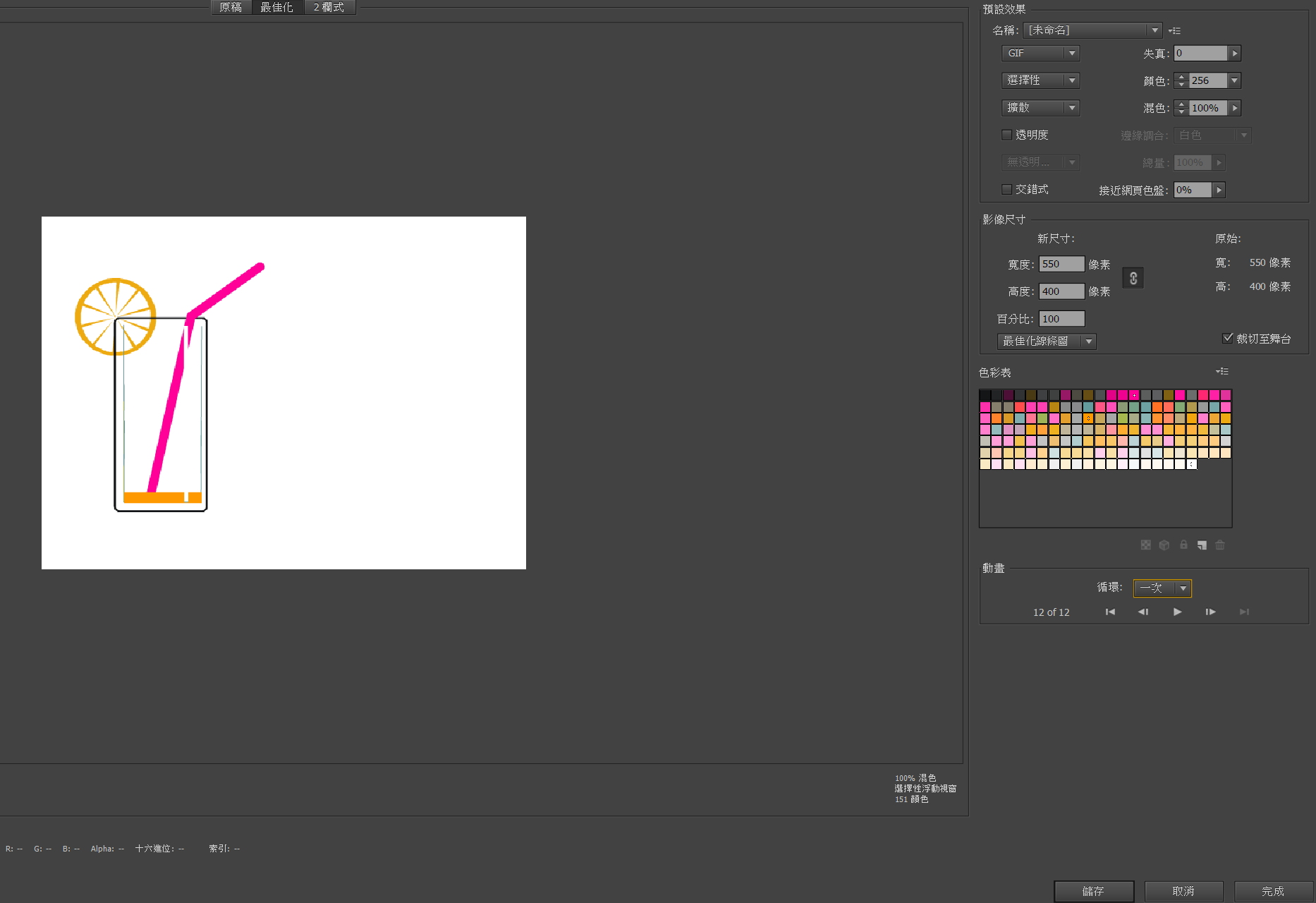 新增一個按鈕來控制動畫
插入->元件->按鈕

按鈕的影格規劃



一般                              滑入                                          按下                                          感應區
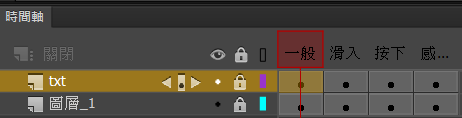 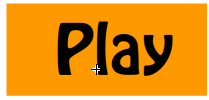 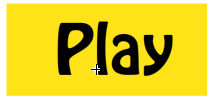 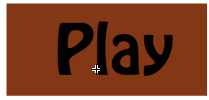 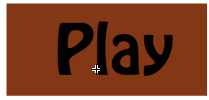 加入按鈕與影格控制程式
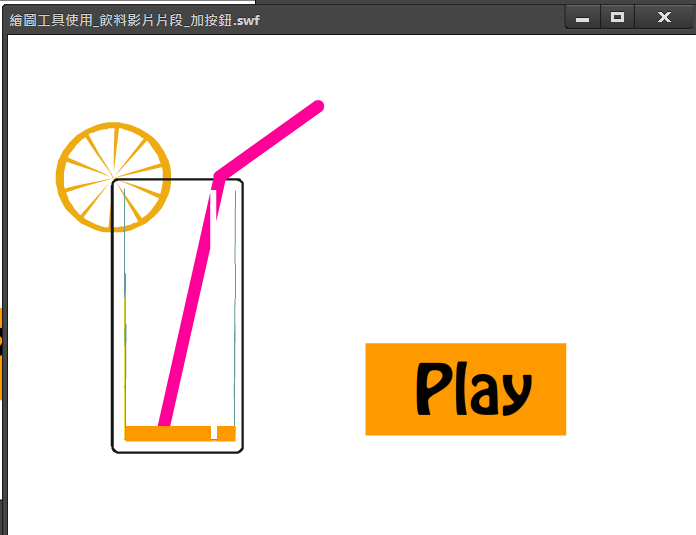 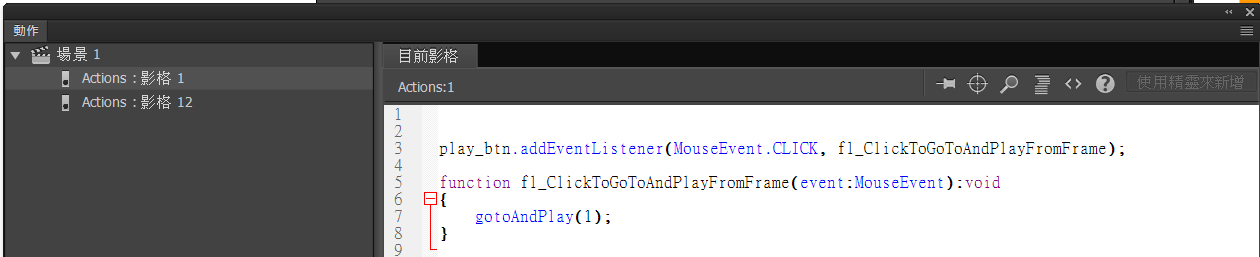 視窗->程式碼片段
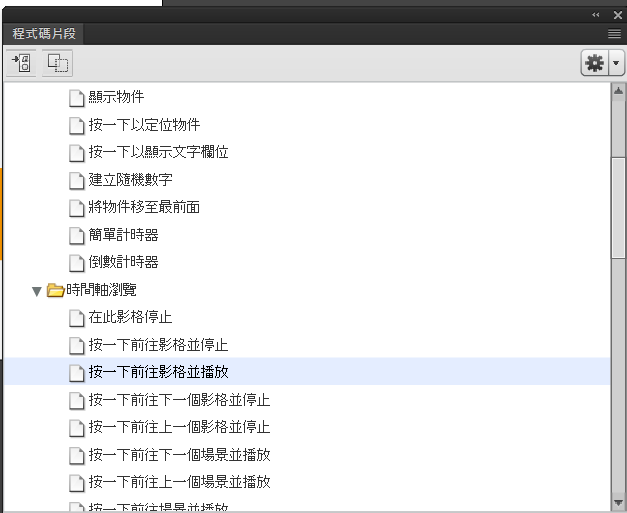 利用程式碼片段可以快速增加一些程式
加入程式碼控制
影格1程式 (按鈕傾聽事件)




影格12程式(停止動畫)
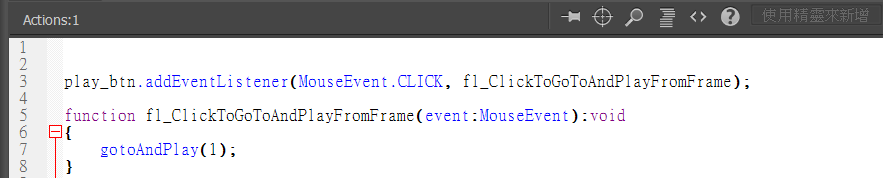 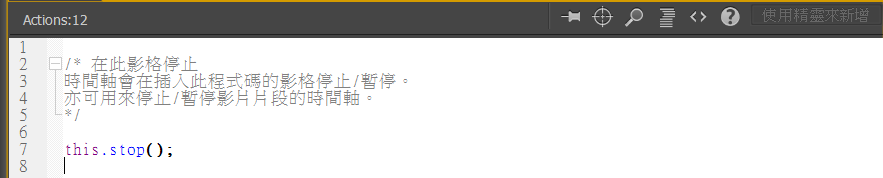 轉換成HTML5
轉換成 HTML5 Canvas
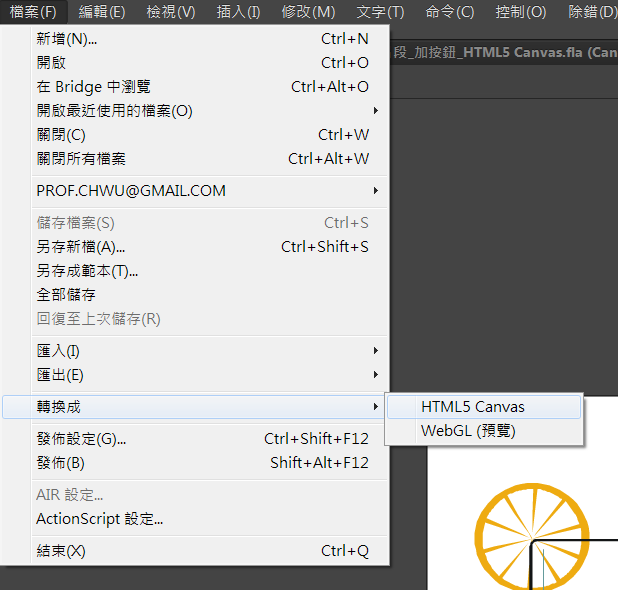 如果有放在網頁上的需求，可以轉換成
HTML5 Canvas格式
加入按鈕控制程式碼
注意: 由於轉換成HTML5 Canvas之後，原先寫的程式碼需要重新轉換成HTML5的指令。
從 Action Script 3.0 -> HTML5的指令

步驟:點選場景中影格一的按鈕，然後選程式碼片段，選 按一下前往影格並撥放
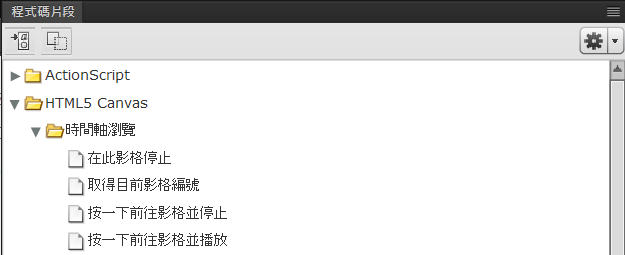 比較一下程式碼的差異
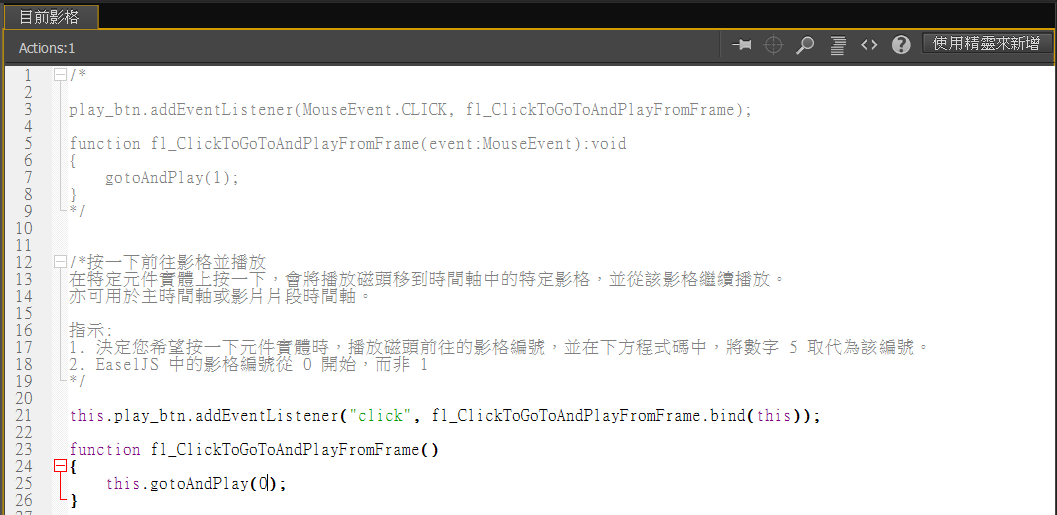 上面的是Action Script的
      gotoAndPlay(1)

下面的是HTML5的
     this.gotoAndPlay(0);

在ActionScript中，影格編號從
1開始。但在HTML5中，
影格編號從0開始。
影格12的程式碼(讓動畫停在此頁)
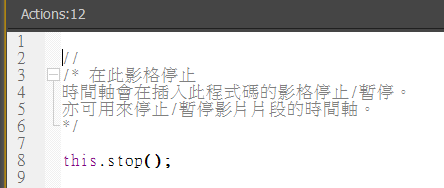 程式碼的意思
Play_btn 指的是按鈕的實體名稱 (定義在場景中的實體名稱)
addEventListen(“click”, 若發生按下事件預計執行的副程式名稱)
按下事件
要執行的副程式名稱
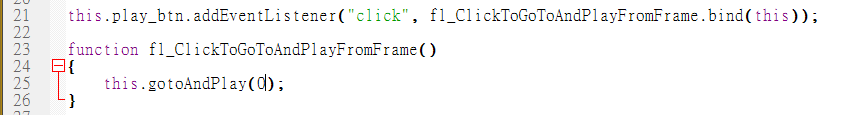 跳到第一個影格並開始撥放動畫
副程式的範圍
挑戰
Mouse event除了 click之外，還有甚麼狀態?

例如: 新增一個事件，讓滑鼠移過目標也可以重新撥放動畫。
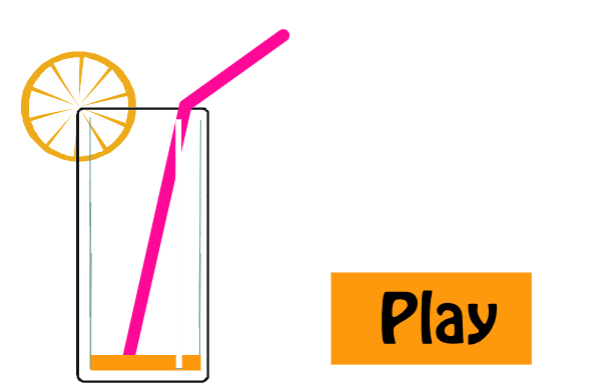 程式碼如下:
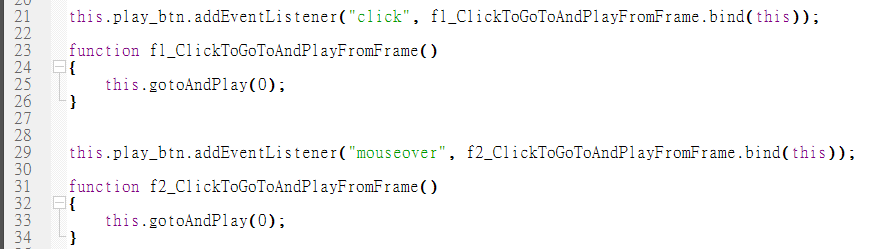 滑過事件
要執行的副程式名稱